CPAR Concept	Compact PIP-II Accumulator Ring	(for AMF proton compressor)
J. Eldred (building off work by Eric Prebys, also PAR group)
Workshop on a Future Muon Program at Fermilab
Mar 29th 2023
2
2
Prebys Design of
Proton Compressor
2
3/28/2023
Jeffrey Eldred | CPAR Concepts
3
Prebys Design of Proton Compressor
AMF Snowmass 2022 paper 
“A New Charged Lepton Flavor Violation Program at Fermilab”
gives a proton compressor design by Eric Prebys.

Prebys sets the core design strategy for AMF proton compressor,
works backwards from “1MW at 0.8 GeV” vision.

Overcoming the space-charge limit in rings:
Particles per bunch
Number of bunches
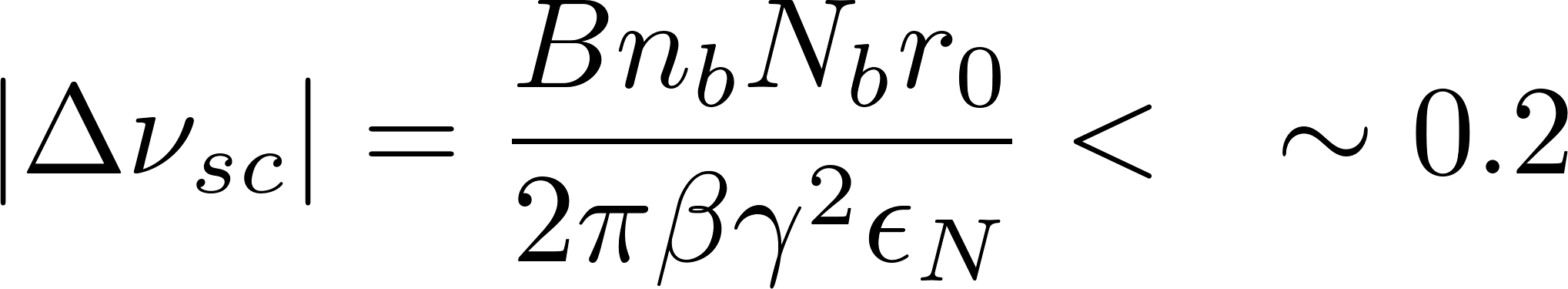 Transverse emittance
(prop to beam-size squared)
Relativistic βγ factors
3
3/28/2023
Jeffrey Eldred | CPAR Concepts
4
Prebys Design of Proton Compressor
Particles per bunch
Number of bunches
Space-charge
limit in rings:
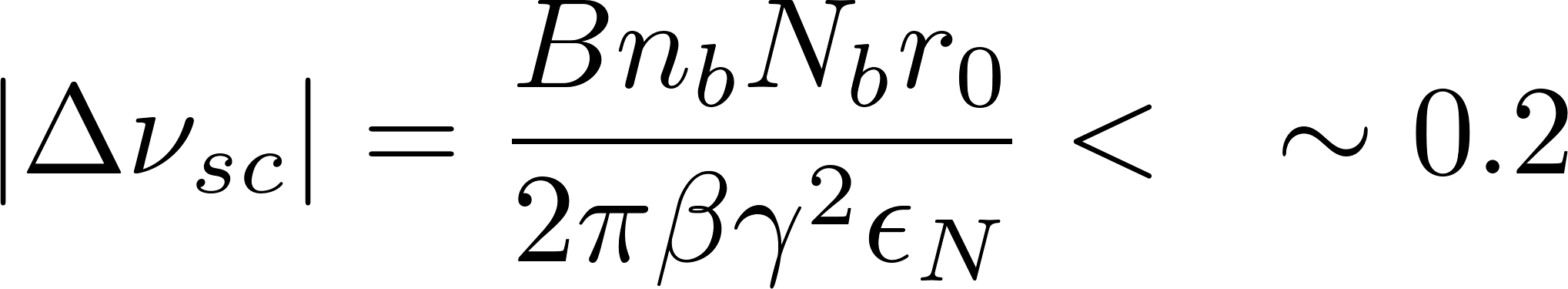 Transverse emittance
(prop to beam-size squared)
Relativistic βγ factors
bunch length
Particles per bunch
at Space-charge limit:
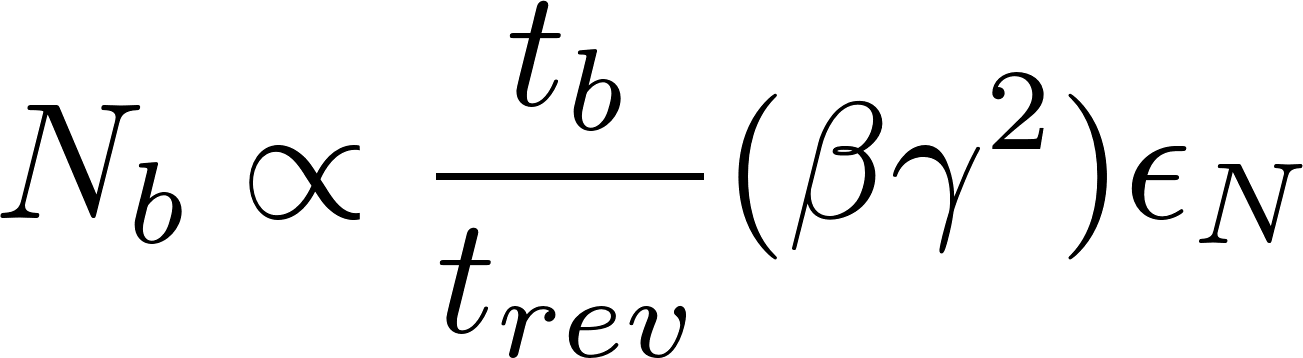 Transverse emittance
Relativistic βγ factors
revolution time
Strategy 1: With a fixed beam energy, bunch length,
a compact ring maximizes the bunch charge.
4
3/28/2023
Jeffrey Eldred | CPAR Concepts
5
Prebys Design of Proton Compressor
Strategy 1: With a fixed beam energy, bunch length,
a compact ring maximizes the bunch charge.
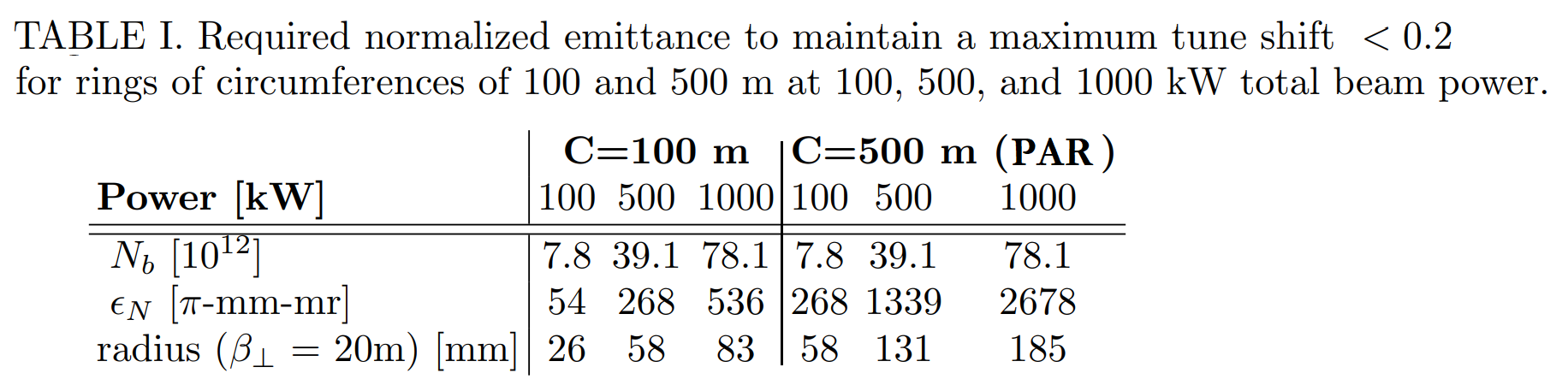 A ring with a circumference of 100m, performs x5 better!

Strategy 2: Increase beam emittance to accommodate space-charge.
5
3/28/2023
Jeffrey Eldred | CPAR Concepts
6
Prebys Design of Proton Compressor
Strategy 1,2 : With a fixed beam energy, bunch length,
a compact, wide-aperture ring maximizes the bunch charge.
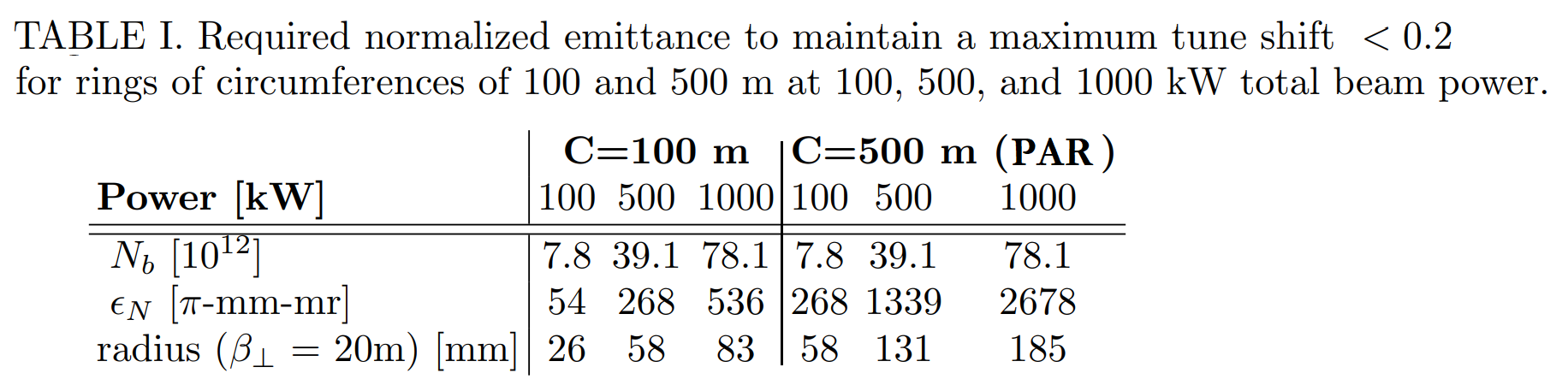 But we still have some ways to go!
Compare, SNS full norm. beam emittance is ~217 π mm mrad
	- For proton compressor with same beam size, in a 100m ring,
	that corresponds to ~405kW
	- SNS ring is 248m, for same circ & beam size, only ~163 kW.
6
3/28/2023
Jeffrey Eldred | CPAR Concepts
7
Prebys Proton Compressor - Extraction
Fill every bucket, every other bucket, or every X buckets.
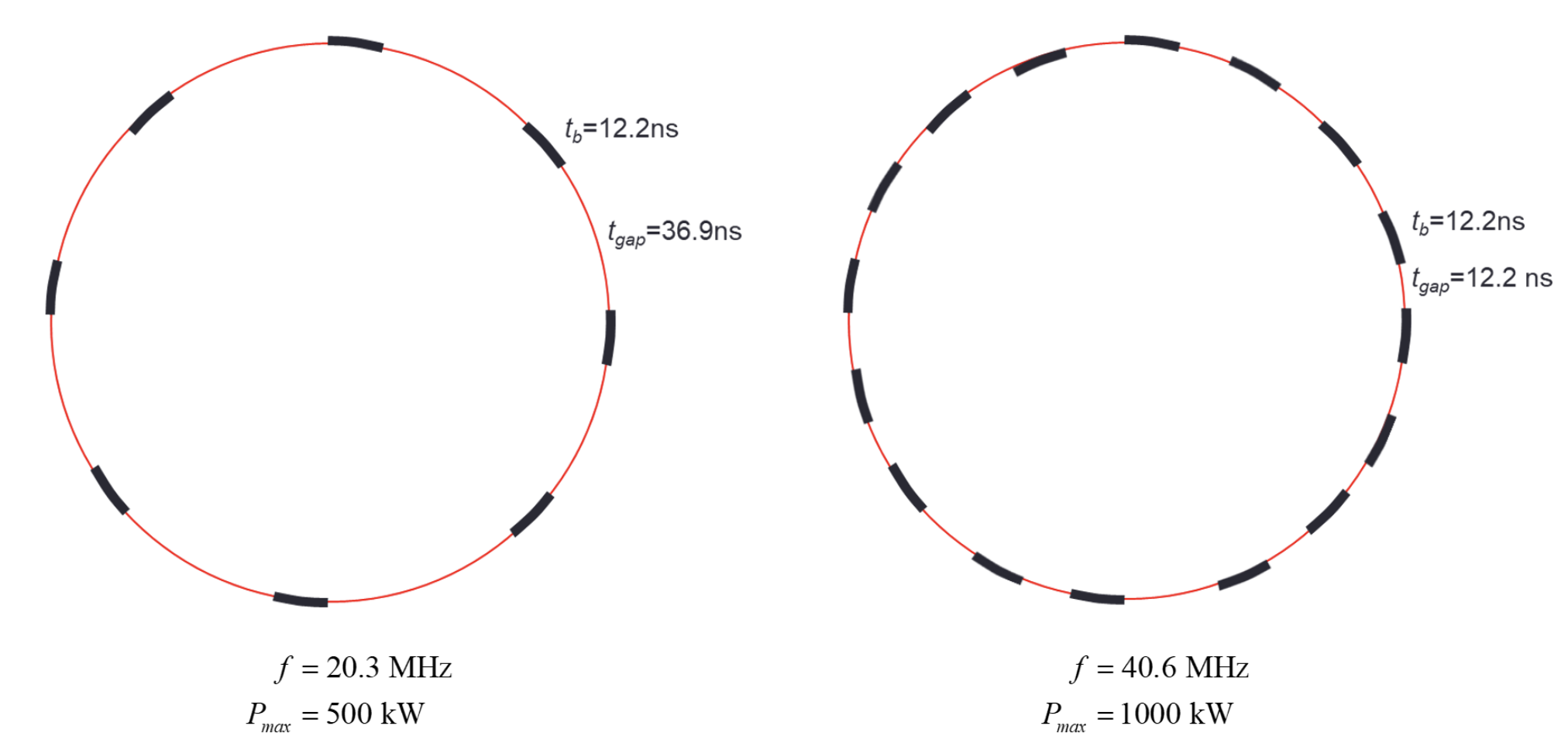 Extract each bunch one at a time, using extraction kickers with 10-30ns rise/fall time (should be possible, compare 60ns Booster kickers).

Single-bunch extraction at a rate of 100 Hz (compare SNS 60 Hz).
7
3/28/2023
Jeffrey Eldred | CPAR Concepts
8
Prebys Proton Compressor – Injection
The PIP-II Linac designed to provide an average of 2mA, obtained from 4mA beam with ~50% chopping to match Booster buckets.
	- It’s not capable of injecting 60mA with ~97% chopping.

Consequently Linac has to fill ~16 bunches every 6.25 Hz, with near continuous duty factor (i.e. 100ms pulses for 1MW operation).

But if we are using foil injection, this scheme is not possible because the H- foil would degrade rapidly (limit is between 3-20 ms).

Solutions (i.e. what I’d propose):
- Need to use a linac with ~60mA pulsed operation (with chopping).
	- Compare to ESS linac which is 62.5 mA, 2.86 ms every 14Hz.
- Or develop H- laser stripping technology to replace foil. 
	- Being developed at SNS & J-PARC (optimistically 2035?)
- Or extract/inject at a much higher rate.
8
3/28/2023
Jeffrey Eldred | CPAR Concepts
9
9
C-PAR Design of
Proton Compressor
9
3/28/2023
Jeffrey Eldred | CPAR Concepts
10
C-PAR Concept
Ben Simons talked about PIP-II Accumulator Ring (PAR) design.
A compact variant named C-PAR is extrapolated from that.
C-PAR also delivers superior results for PIP2-BD program.
“FNAL PIP-II Accumulator Ring”
“PIP2-BD: GeV Proton Beam Dump at Fermilab's PIP-II Linac”

C-PAR Parameters
- Targeting a between 100 and 200m circumference.
- Beam energy at 1.2 GeV (modest extension of PIP-II).
- Beam emittance of only 24 pi mm mrad (very low-cost)
- Fill eight bunches every 100 Hz and extract one bunch at 800 Hz.
- Deliver 140 kW beam, 0.9e12 in 20ns every 1.25ms.
10
3/28/2023
Jeffrey Eldred | CPAR Concepts
11
C-PAR Extrapolate from PAR
PAR is 474m ring, designed to match Fermilab Booster.
- eliminate cross-over, results in 237m racetrack ring.
- Another ~44m can be obtain by reducing space in bending arcs, resulting in 193m (by eliminate dispersion-free requirement).
- Another 30-80m could be eliminated by increasing field strength of bending magnets and/or by using fewer FODO cells, 110-160m.

Compare LANL PSR is 90.2m, 800 MeV injection, 100 kW.

Unlike for PAR and PSR, we don’t have a detailed accelerator lattice with components laid out for CPAR concept.
11
3/28/2023
Jeffrey Eldred | CPAR Concepts
12
C-PAR Pulse Schemes
4-bunch merge and
100 Hz extraction

Four 1.2e12 bunches
consecutive RF buckets

100 Hz fill
PIP2-BD mode:
800 Hz single-bunch extraction

Eight 0.9e12 bunches
every other RF bucket

100 Hz fill
CLFV mode:
12
3/28/2023
Jeffrey Eldred | CPAR Concepts
13
C-PAR Design Principles
Strategy 3: Increase beam energy to alleviate space-charge limit
- Ring intensity increases by β2γ3, although circumference likely 	increases by γ, and energy increases by γ-1 (beam power).
- Bunch power goes up by factor of 1.8 from 0.8 to 1.2 GeV.

Strategy 4: Maximize beam extraction rate.
- If need, use a bank of extraction kickers which fire alternatingly.
- Increasing number of extractions for each injection reduces 	space-charge limit and H- injection limit relative
	to delivered beam power.
13
3/28/2023
Jeffrey Eldred | CPAR Concepts
14
14
Next Iteration of
AMF Proton Compressor
14
3/28/2023
Jeffrey Eldred | CPAR Concepts
15
Next Iteration of AMF Proton Compressor
Strategy 3: Increase beam energy to alleviate space-charge limit
- Should we go higher energy or greater aperture?

Strategy 4: Maximize beam extraction rate.
- What is a realistic extraction limit? incorporate kicker design and 	allocate real estate for kickers.
- Inflector from muon production to muon FFA also has to work!

Strategy 5: Reduce vertical aperture, increase horizontal aperture.
- Leads to FFA-like design for AMF proton compressor.
	- Tracking codes and operational precedents change.
- Limiting vertical aperture keeps dipoles strong, ring compact.
- Increased horizontal aperture keeps bunch intensity high.
- Allows beam dispersion, which may allow more compact lattice.
	- Alternatively, could consider bunch rotation schemes.
- Vertical extraction on side opposite injection straight?
15
3/28/2023
Jeffrey Eldred | CPAR Concepts
16
Outlook
Five Strategies to Maximize Bunch Power:
1) Compactness
2) Aperture
3) Energy
4) Extraction Rate
5) Horizontal-to-Vertical Ratio

Between the two preliminary design concepts, 100-500 kW seems feasible.
 - The ring is between 100-200m, between 0.8-2 GeV, 100-800 Hz.
 - Opportunity for greater optimization.
 - Opportunity to make designs more realistic.
 - Opportunity to make cost-benefit analysis of different approaches.
16
3/28/2023
Jeffrey Eldred | CPAR Concepts